Sửa đổi Luật doanh nghiệp 2014:An toàn hơn và rẻ hơn
Viện nghiên cứu quản lý kinh tế trung ương
Mục tiêu và nguyên tắc
Tiếp tục tinh thần luật doanh nghiệp về quyền tự do kinh doanh: đơn giản hóa thủ tục, giảm chi phí kinh doanh cho doanh nghiệp, nâng cao quản trị doanh nghiệp.
Triển khai các giải pháp về cải thiện môi trường đầu tư kinh doanh, phát triển kinh tế tư nhân của Đảng, Chính phủ.
Chủ động hội nhập và tiếp cận thực tiễn, thông lệ quốc tế tốt nhất.
Cấu trúc của LDN
Cấu trúc của LDN
1. Dấu của doanh nghiệp
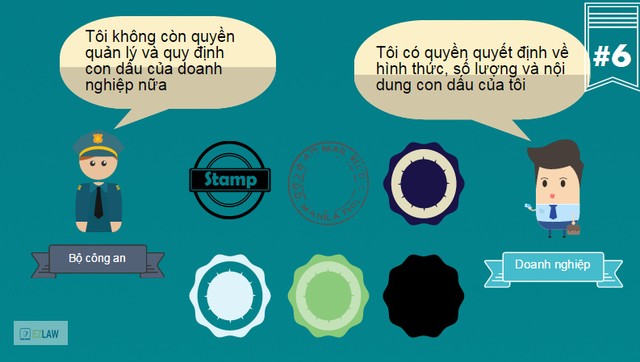 2. Dấu của doanh nghiệp
Nội dung sửa đổi của Luật doanh nghiệp:
Bãi bỏ thủ tục: thông báo mẫu dấu với cơ quan đăng ký kinh doanh!
Ý kiến khác nhau:
Đồng ý với nội dung của dự thảo?
Giữ nguyên như hiện nay – vì thói quen, văn hóa,….
Lưu ý: 
Dự thảo LDN: bãi bỏ thủ tục thông báo mẫu dấu, trao quyền cho doanh nghiệp. 
KHÔNG PHẢI là bãi bỏ dấu.
2. Khung khổ quản trị doanh nghiệp
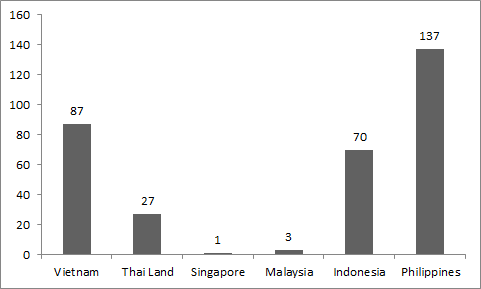 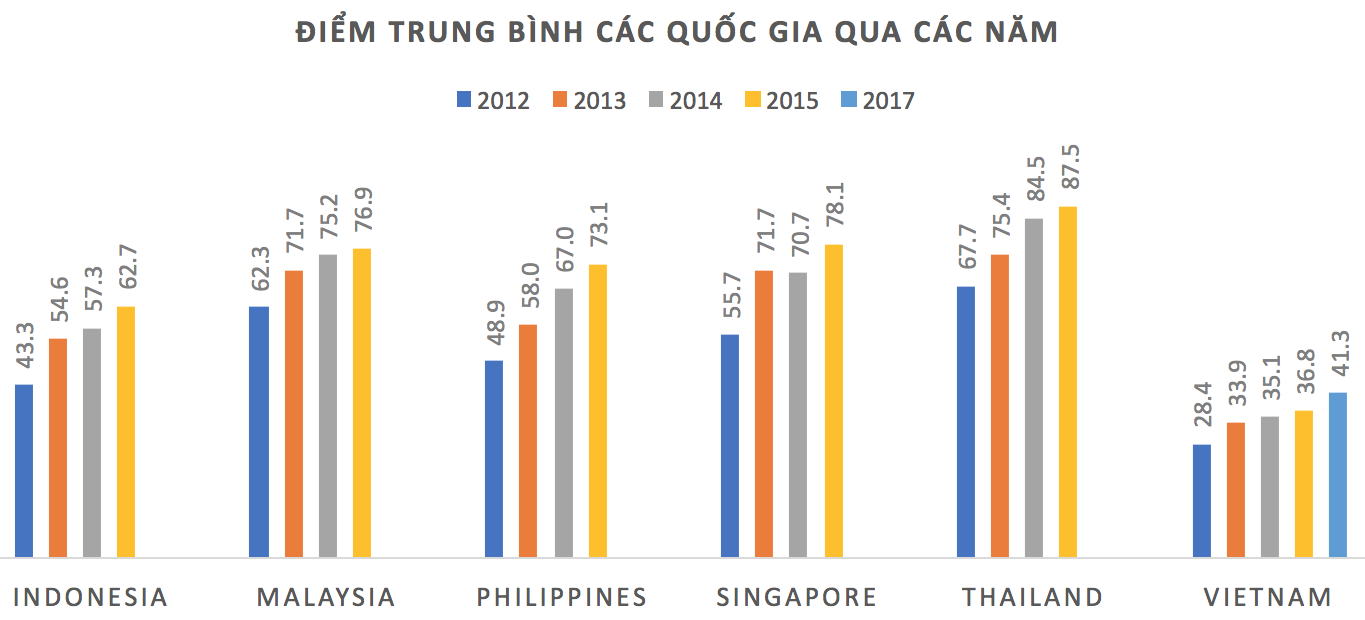 Nguồn- “Thẻ điểm Quản trị Công ty ASEAN , Báo cáo và Đánh giá Quốc gia 2012 - 2017”
Nguồn: WB(2017): Doing business 2020
(2) Quản trị doanh nghiệp
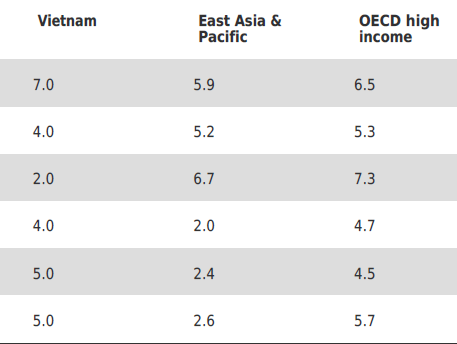 Công khai hóa giao dịch có liên quan (1-10)
Trách nhiệm người quản lý (1-10)
Cổ đông kiện người quản lý (1-10)
Quyền của cổ đông (1-6)
Tỷ lệ sở hữu và kiểm soát công ty (1-7)
Minh bạch hóa thông tin (1-7)
Nguồn: World Bank: Doing business Report 2020
(2) Quản trị doanh nghiệp
Dự kiến sửa đổi
2.1. Quản trị công ty trách nhiệm hữu hạn:
Không bắt buộc phải thành lập Ban kiếm soát; có thể thuê ngoài kiểm toán viên hoặc công ty kiểm toán để thực hiện chức năng kiểm soát (trừ doanh nghiệp có phần vốn nhà nước).
Công ty phải luôn có ít nhất một người đại diện theo pháp luật phải là Chủ tịch công ty, chủ tịch Hội đồng thành viên hoặc Giám đốc, tổng giám đốc.
(2) Quản trị doanh nghiệp
Dự kiến sửa đổi:
2.2. Mở rộng quyền, phạm vi của cổ đông, nhóm cổ đông trong việc tiếp cận thông tin về tình hình hoạt động của công ty:
Giảm bớt yêu cầu, điều kiện để cổ đông thực hiện các quyền quan trọng: đề cử, triệu tập họp Đại hội đồng cổ đông, …: cụ thể:
Giảm yêu cầu về tỷ lệ sở hữu cổ phần: từ 10% -> 3%
Bỏ yêu cầu: phải sở hữu cổ phần liên tục từ trên 06 tháng.
Bỏ yêu cầu sử dụng mẫu đại diện ủy quyền của cổ đông do công ty phát hành !
(2) Quản trị doanh nghiệp
Dự kiến sửa đổi:
2.2. Mở rộng quyền, phạm vi của cổ đông, nhóm cổ đông trong việc tiếp cận thông tin về tình hình hoạt động của công ty:
Bổ sung quyền Đại hội đồng cổ đông: quyết định thù lao và chi phí hoạt động Hội đồng quản trị, thành viên Hội đồng quản trị
Quyết định kiểm toán độc lập bên ngoài.
Cổ đông có quyền tiếp cận nhiều hơn đối với thông tin về tình hình hoạt động của công ty, bao gồm cả giao dịch thuộc quyền quyết định Hội đồng quản trị, giao dịch với bên có liên quan,….. (cơ bản trừ thông tin mang tính bí mật kinh doanh).
(2) Quản trị doanh nghiệp
Dự kiến sửa đổi:
2.3. Tạo thuận lợi cho cổ đông nhân danh công ty khởi kiện người quản lý vi phạm trách nhiệm của mình:
Quy định rõ trách nhiệm cá nhân, liên đới của thành viên Hội đồng quản trị khi vi phạm trách nhiệm của mình.
Xác định rõ trách nhiệm bồi thường thiệt hại: bao gồm: hoàn trả lợi ích đã nhận, bồi hoàn lợi ích bị mất; bồi thường thiệt hại xảy ra.
Giao quyền cho cổ đông (người đi kiện) có quyền yêu cầu Tòa án yêu cầu người quản lý (người bị kiện) cung cấp các thông tin cần thiết trong quá trình tố tụng.
2. Quản trị doanh nghiệp
Ý kiến khác nhau: về điều kiện để cổ đông thực hiện quyền của mình (giảm từ 10% - 3%):
Ý kiến: Đồng ý; và đề nghị giảm xuống 1% hoặc 1 cổ phần.
Ý kiến: không tán thành: đề nghị giữ nguyên
Ý kiến khác: đề nghị giảm xuống 5%.
(3) Doanh nghiệp nhà nước
Vấn đề và mục tiêu sửa đổi?
Quan điểm và thực tiễn về cải cách DNNN:

Nghị quyết Trung ương 5 Ban chấp hành trung ương Đảng khóa XII về tiếp tục cơ cấu lại, đổi mới và nâng cao hiệu quả doanh nghiệp nhà nước, trong đó xác định:
“Doanh nghiệp nhà nước là doanh nghiệp do Nhà nước nắm giữ 100% vốn điều lệ hoặc cổ phần, vốn góp chi phối; được tổ chức và hoạt động dưới hình thức công ty cổ phần hoặc công ty trách nhiệm hữu hạn”.
“Doanh nghiệp nhà nước hoạt động theo cơ chế thị trường, lấy hiệu quả kinh tế làm tiêu chí đánh giá chủ yếu, tự chủ, tự chịu trách nhiệm, cạnh tranh bình đẳng với doanh nghiệp thuộc các thành phần kinh tế khác theo quy định của pháp luật. Bảo đảm công khai, minh bạch và trách nhiệm giải trình của doanh nghiệp nhà nước.”

Một số Hiệp định (CPTPP, …) coi doanh nghiệp nhà nước là Doanh nghiệp có > 50% sở hữu của nhà nước
Nghị quyết Vs Luật doanh nghiệp?
Tinh thần NQ?
DNNN phân làm 2 loại: 100% và chi phối

Đối với mỗi loại doanh nghiệp nhà nước thì sẽ cần có phương thức quản lý, quản lý, giám sát phù hợp, nhằm mục tiêu của NQ đề ra về cải cách DNNN
Luật doanh nghiệp (hiện nay)?
Chia DNNN làm 2 loại: 100% và >50% để áp dụng khung quản trị phù hợp.
Đối với DN 100% - áp dụng riêng chương IV về quản trị doanh nghiệp
Đối với DN > 50%:
Áp dụng khung quản trị như cty TNHH, CP 
Bổ sung thêm quy định riêng cho DN > 50%: tiêu chuẩn GĐ, TGĐ, người có liên quan, …
Nghị quyết Vs Luật doanh nghiệp?
Như vậy, về cơ bản quy định về của Luật doanh nghiệp 2014 so với tinh thần của Nghị quyết trung ương 5 Ban chấp hành trung ương Đảng khóa XII về tiếp tục cơ cấu lại, đổi mới và nâng cao hiệu quả doanh nghiệp nhà nước, thì đã phản ánh và thể hiện ĐÚNG; tuy nhiên, có thể CHƯA ĐẦY ĐỦ, cần hoàn thiện thêm.
Nguyên tắc sửa LDN
(1) Nguyên tắc: Luật DN chỉ điều chỉnh về tổ chức quản trị!
Ngoài ra còn có nhiều Luật khác, điều chỉnh các khía cạnh khác nhau đối với DNNN: Quyền CSH, lương, nhân sự,…. 
(2) Cụ thể hóa tiêu chí ‘phần vốn, cổ phần chi phối’ 
Công ty TNHH hoặc Công ty cổ phần mà nhà nước sở hữu > 50% phần vốn góp hoặc tổng số cổ phần có quyền biểu quyết! 
(3) Bổ sung quy định nhằm bảo đảm công khai, minh bạch và trách nhiệm giải trình đối với DN mà Nhà nước sở hữu > 50% vốn. 
Chống xung đột lợi ích: đối tượng là người có liên quan trong gia đình đảm nhận các vị trí quản lý quan trọng trong cùng doanh nghiệp hoặc tập đoàn, nhóm công ty: bổ sung đối tượng là con dâu, rể,….
Tăng thêm yêu cầu công khai hóa, minh bạch hóa thông tin.
Ý kiến khác nhau:
Các nhóm ý kiến khác nhau:
Đồng ý; nhưng lo lắng về tác động của thay đổi đến cổ phần hóa
Đề nghị nâng tiêu chí xác định ‘chi phối’ = > 75% phần vốn góp, cổ phần
Ý kiến: xác định rõ 
DNNN là DN 100% vốn (giữ nguyên như hiện nay)
Bổ sung thêm khái niệm: DN mà nhà nước có sở hữu chi phối.
(4) Tổ chức lại doanh nghiệp
Mua bán doanh nghiệp là gì?






Mua – bán doanh nghiệp có lợi ích gì?
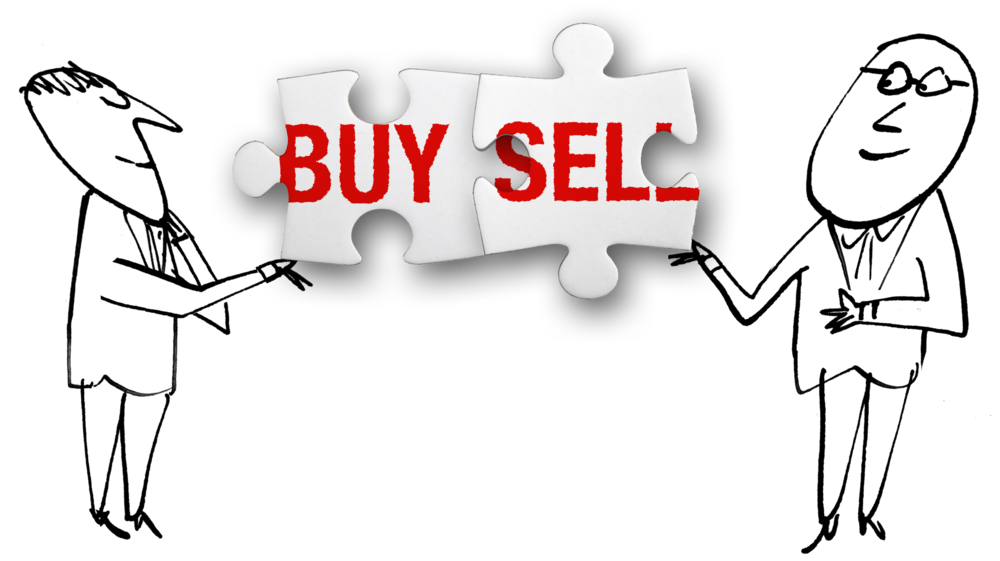 TNHH
Chuyển đổi loại hình doanh nghiệp
DNTN
Cổ phần
TNHH
Chuyển đổi loại hình DN
DNTN
Cổ phần
(5) Hộ kinh doanh
Lịch sử?
Lịch sử phát triển khu vực kinh tế tư nhân và hộ kinh doanh:
NĐ 27/HĐBT năm 1988: hộ cá thể (gia đình kinh doanh), hộ tiểu công nghiệp  (gia đình kinh doanh có thuê thêm lao động) và xí nghiệp tư doanh (như doanh nghiệp!)
Luật doanh nghiệp tư nhân và công ty; NĐ 66/HĐBT – cá nhân, nhóm người kinh doanh dưới vốn pháp định & phát triển với các đặc điểm cơ bản như hiện nay!
Luật doanh nghiệp 2014 (Điều 212) và Nghị định 78/2015/NĐ-CP về đăng ký hộ kinh doanh.
… ứng xử của nhà nước?
Hạn chế quyền kinh doanh: đăng ký tại một địa điểm; hoạt động kinh doanh trong phạm vi quận, huyện; một số ngành nghề phải là doanh nghiệp.
Hạn chế quy mô sử dụng lao động, dưới 10 lao động thường xuyên
Cá nhân, nhóm người, hộ gia định thành lập => không quy định về địa vị pháp lý!
Không coi là DNNVV
Thủ tục thành lập, giải thể, quản trị doanh nghiệp dễ dàng, đơn giản hơn
Đơn giản hơn chế độ sổ sách kế toán: 6 loại sổ sách kế toán so với vài chục loại của DNNVV (QĐ 131/2002).
Nghĩa vụ thuế: môn bài, VAT, thu nhập cá nhân hoặc thu nhập doanh nghiệp; nộp kê khai hoặc thuế khoán,..
Thuê, tuyển lao động đơn giản hơn.
Vấn đề của hộ kinh doanh?
Hạn chế hiện nay:
Có vị trị, vai trò quan trọng trong đời sống kinh tế; có lợi thế nhất định trong một số hoạt động kinh doanh.
Không rõ địa vị pháp lý
Bị hạn chế nhiều về thương quyền, quyền kinh doanh =
….
=> Nguồn lực đầu tư dưới hình thức hộ: rủi ro, không an tâm, không phát huy hết tiềm năng và cơ hội kinh doanh
Dự kiến sửa đổi LDN?
Mục tiêu và nguyên tắc:
Tiếp tục thừa nhận hộ kinh doanh là một hình thức kinh doanh, cùng với các loại hình doanh nghiệp = thừa nhận vai trò, vị trí quan trọng của hộ đối với nền kinh tế; mở rộng quyền lựa chọn mô hình kinh doanh phù hợp.
Tiếp tục thúc đẩy phát triển hộ hết tiềm năng và cơ hội, nhằm Phát huy tối đa mọi nguồn lực đầu tư, không phân biệt hình thức kinh doanh 
Xóa bỏ các hạn chế về quyền kinh doanh.
Đơn giản, thuận lợi cho gia nhập thị trường và rút lui khỏi thị trường.
Ý kiến khác nhau
03 nhóm ý kiến khác nhau:
Đồng ý với dự thảo
Không đồng ý; đề nghị không đưa quy định về hộ vào LDN; không cần thay đổi gì
Cần có thay đổi quy định về hộ, nhưng dưới hình thức một nghị định hoặc một luật riêng về hộ kinh doanh.
Cám ơnHỏi & Kiến nghị